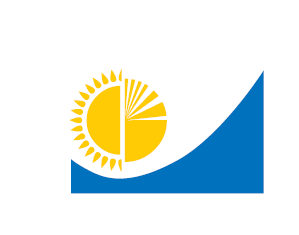 Агентство Республики Казахстан по статистике
Итоги работы 
Агентства РК по статистике 
за 2013 год и задачи на 2014 год
Астана, 2014
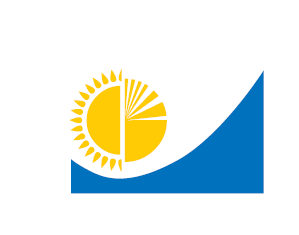 Агентство Республики Казахстан по статистике
«Басты мақсат – Қазақстанның ең дамыған 30 мемлекеттің қатарына қосылуы. Бүгінде Отанымыздың жетістіктері - әрбір азаматтың ұлттық мақтанышы. Күшті, қуатты мемлекеттер ғана ұзақмерзімдік жоспарлаумен, тұрақты экономикалық өсумен айналысады»

                                                         Н. Назарбаев
2
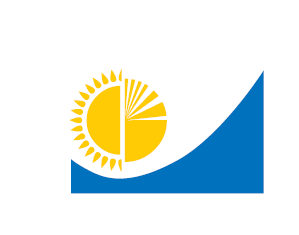 Пересмотр форм статистической отчетности Агентства
Каждая статформа рассмотрена на:
 заседаниях рабочих групп с участием госорганов и респондентов;
 заседаниях Методологического совета Агентства.
Из 181 статформы оптимизированы 111,
отменены 28 (15%),
введены новые 6
в 2014 году отчетная нагрузка на респондентов снижена на 12%
все статформы Агентства прошли экспертизу в Национальной палате предпринимателей РК и Научно-исследовательском институте государства и права,               а также государственную регистрацию в МЮ РК
3
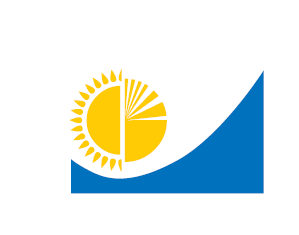 Внедрение новых статистических наблюдений
С 2014 года введены 6 новых статнаблюдений:
по качеству жизни лиц в возрасте 18 лет и старше, имеющих
  инвалидность, с учетом гендерной специфики
 по качеству жизни детей до 18 лет, имеющих инвалидность, с учетом
  гендерной специфики
 по занятости и безработице на уровне районов и городов областного значения
 по услугам в сфере оптовой торговли, в рамках межрегиональной торговли
 по электронной торговле
 по использованию возобновляемых источников энергии
Будут сформированы следующие показатели перехода к «зеленой» экономике:
доступ населения к экологически чистым продуктам и услугам
 объем производства экологически чистых продуктов
 инвестиции в возобновляемые источники энергии
 инвестиции, направленные на снижение выбросов парниковых газов
 стоимость строительных работ выполненных на «зеленом» строительстве
4
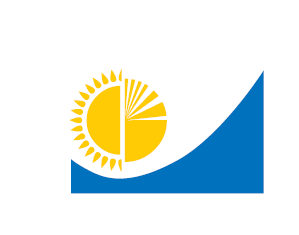 Реализация совместно со Всемирным Банком проекта КАЗСТАТ
по укреплению потенциала национальной статистики Казахстана
На 2012 - 2016 годы запланировано 419 мероприятий
Повышение профессионального уровня статистиков через                          консультации и тренинги
Агенство посетило 44 международных консультанта

 Организовано 5 обучений для сотрудников Агенства и ЦГО

 144 сотрудника посетили статофисы стран Консорциума
В 2013 году проведены 
89 мероприятий
Внедрение международного опыта и стандартов 
За период реализации проекта:
Будет разработано 50 и усовершенствовано 20 методических работ

  Будут разработаны новые классификаторы и руководства

Будут внедрены компьютеризированная система телефонного опроса (КСТО),   компьютеризированная система индивидуальных опросов (КСИО),                     CALL-CENTRE для населения и бизнеса
5
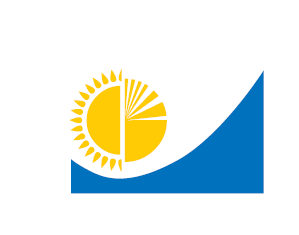 Реализация совместно со Всемирным Банком проекта КАЗСТАТ
по укреплению потенциала национальной статистики Казахстана
Совершенствование  методологии по всем отраслям статистики с учетом рекомендаций международных экспертов
В 2013 году:
Усовершенствованы 9 существующих методик:
по формированию основных показателей по животноводству
 по статистике науки и инноваций
 по статистике промышленности
 по статистике туризма
 по ведению статистического регистра населения
 по формированию дизайна выборки предприятий
 по построению индекса цен в сельском хозяйстве
 по построению цен оптовых продаж
 по составлению баланса основных средств и расчета его показателей
Разработано новых 5 методик:
по построению индекса цен на рынке жилья
 по формированию данных по ненаблюдаемой экономике в региональном разрезе
 по построению счета изменений в объеме активов
 по построению выборки домашних хозяйств по обследованию занятости населения
 по расчету валового внутреннего продукта в постоянных ценах
6
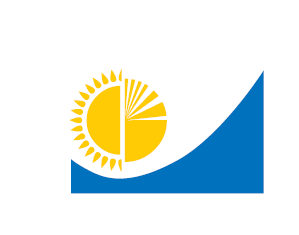 Встреча с экспертами Межведомственной Группы ООН по оценке детской смертности
В июне 2013 года была 
встреча с экспертами Межведомственной Группы ООН по оценке детской смертности
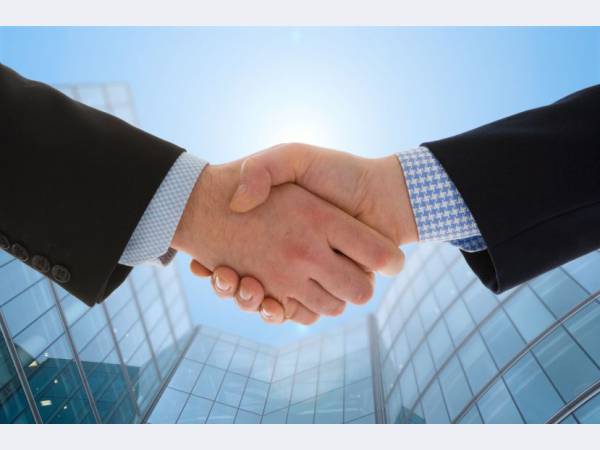 В результате данной встречи оценка младенческой смертности в Казахстане снижена по 2011 год с 31 до 18, а за 2012 год – до 16,7 случаев на 1000 родившихся
7
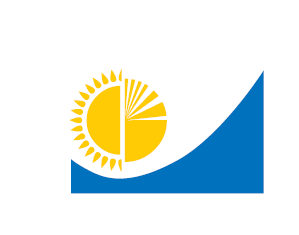 Обследования занятости и безработицы
8
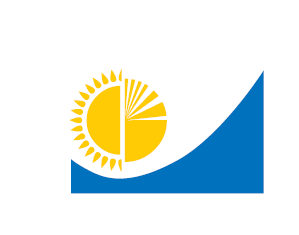 Внедрение новых информационных технологий
В ноябре 2013 года веден модернизированный Интернет-сайт Агентства  www.stat.gov.kz
удобная навигация по сайту
 новые интерактивные модули
 усовершенствован поиск
  статистической информации
 отображение сайта на
  мобильных устройствах
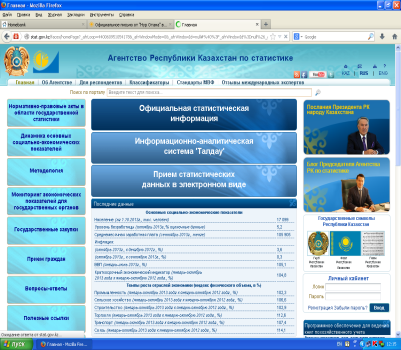 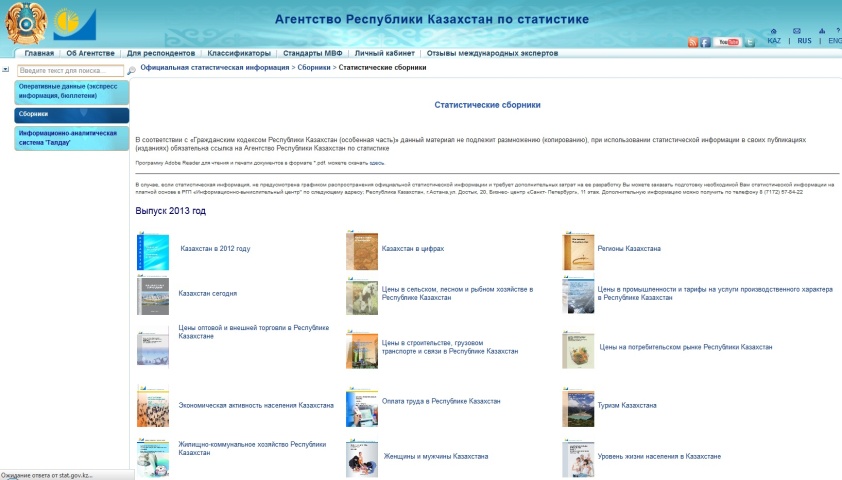 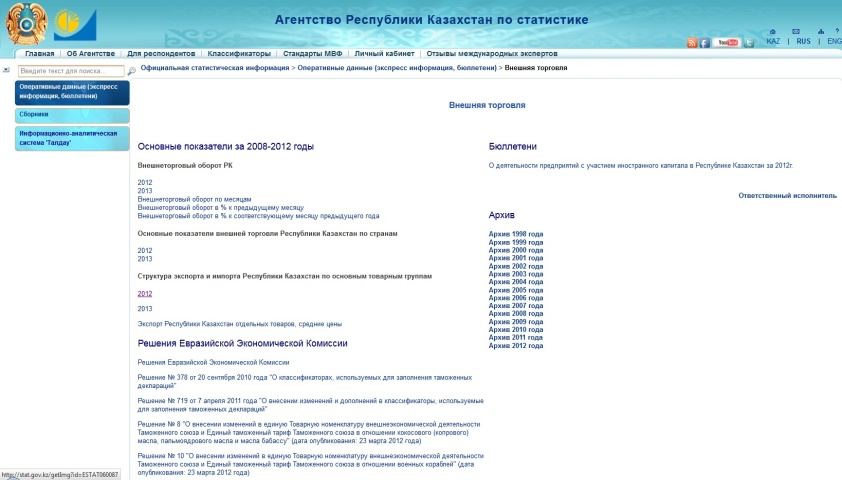 9
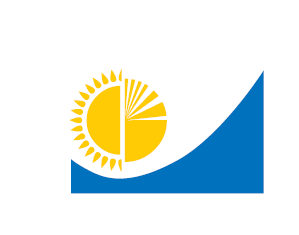 ИИС «е-Статистика» – автоматизация процессов сбора, обработки и распространения
10
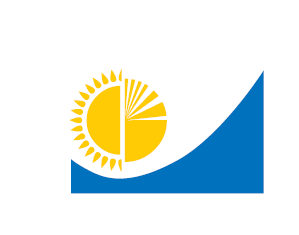 Основные компоненты ИИС «е-Статистика»
11
11
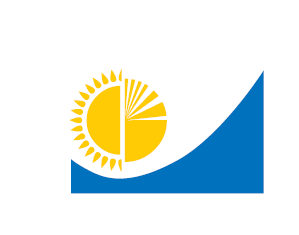 Прием статотчетов в он-лайн режиме
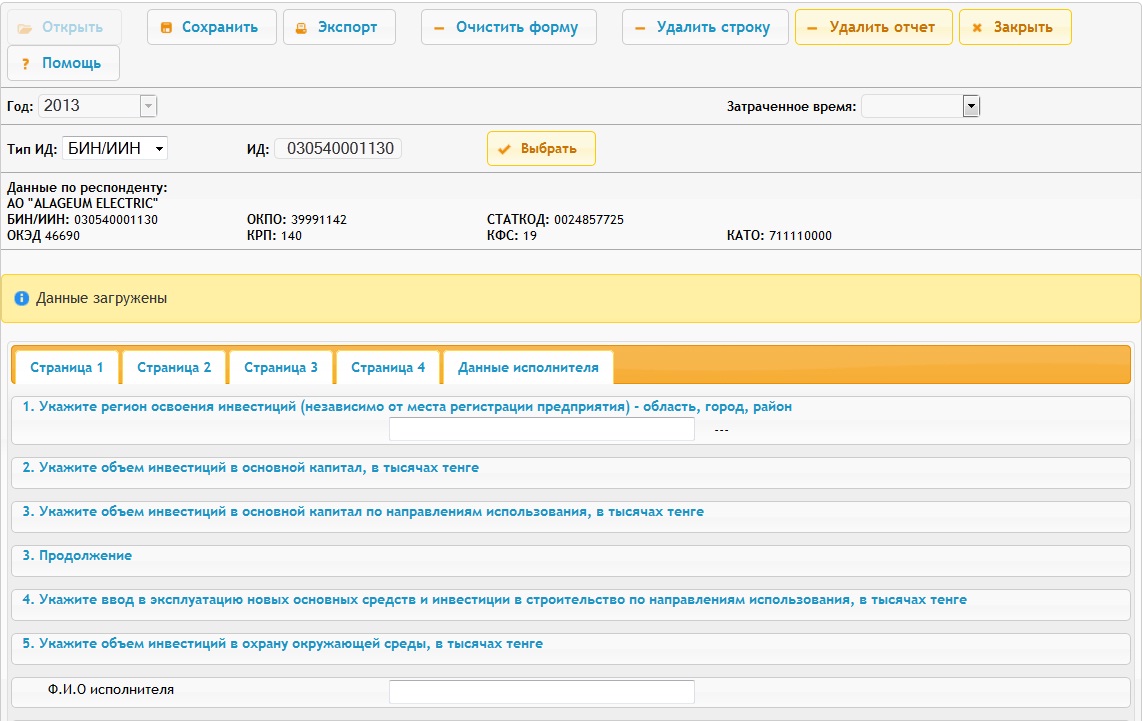 с 1 января 2014 года предприятиям предоставлена возможность сдачи 125 статформ
в режиме он-лайн
снижение финансовых, трудовых, транспортных и временных затрат респондентов
устранение административных барьеров
снижение риска допущения ошибок при вводе данных
возможность выбора необходимых позиций из выпадающих справочников и классификаторов
12
[Speaker Notes: Агентством ведутся статистические наблюдения по 180 статистическим формам. 
Уже со 2 квартала т.г. респондентам будет предоставлена возможность заполнять бланк квартальной отчетности 1-ВТ на Портале Агентства в он-лайн режиме.
В 2011 году будет внедрено 63 статистические формы.
При реализации проекта будет реализована возможность предоставления статистической отчетности по всем 180 статистическим формам.]
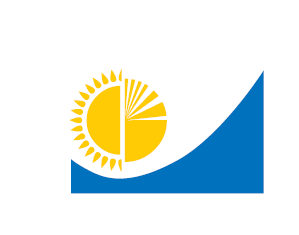 Информационно-аналитическая система «Талдау»
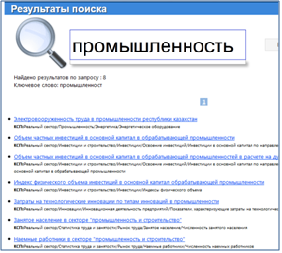 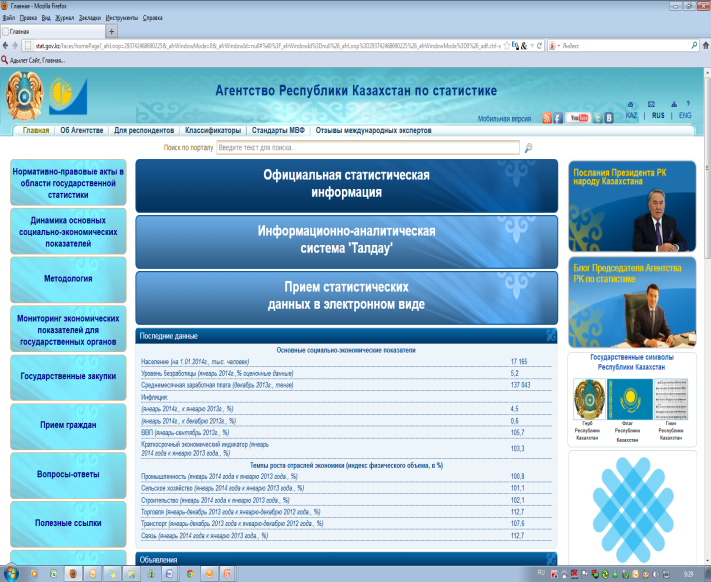 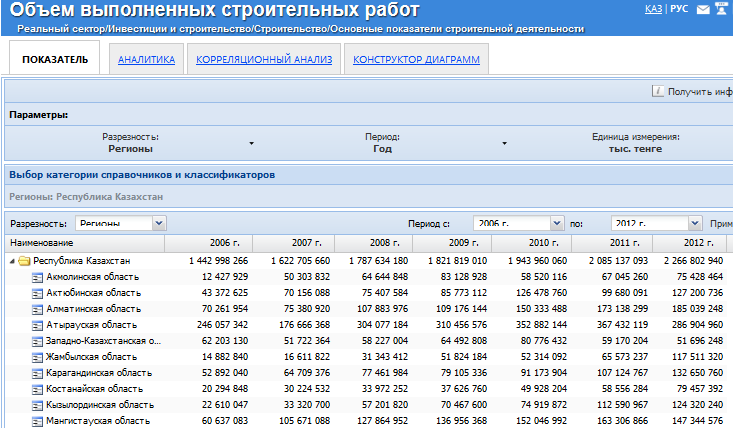 поиск по ключевому слову и
    каталогу показателей
  информация в таблицах, 
    графиках, картах, диаграммах 
экспорт таблиц, графиков и 
карт в форматы xls, pdf, jpeg, 
png, svg
анализ статинформации
личный кабинет, где 
сохраненная статинформация 
актуализируется автоматически
Число посещений Интернет-сайта Агентства возросло в 7 раз
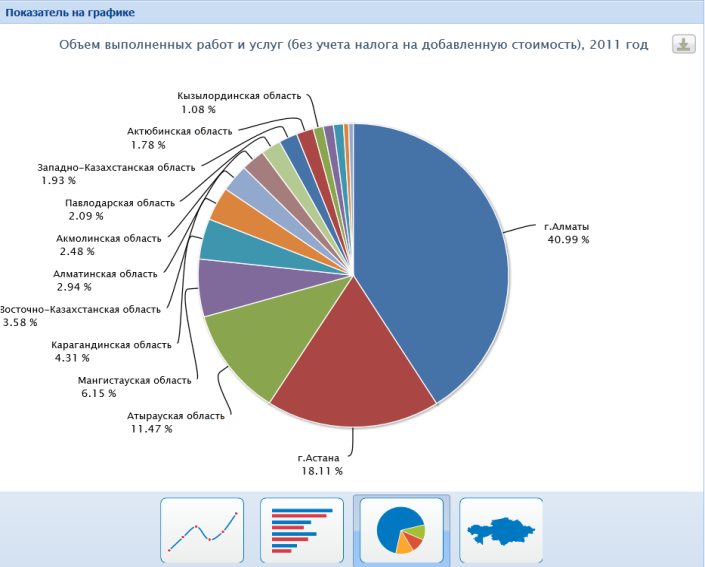 13
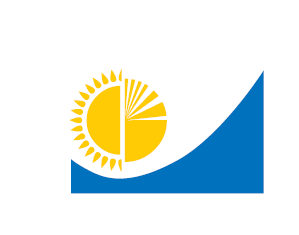 Интеграция ИИС «е-Статистика» с ИС других госорганов
реализованные в 2009-2012гг.
реализованные в 2013 г.
14
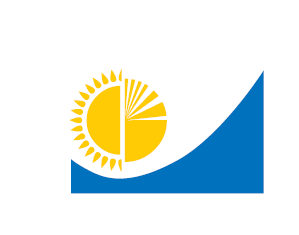 2017г. – 6 ИС
НБ (3 ИС), 
МТСЗН, 
МИНТ (2 ИС)
ИИС 
«е-Статистика»
2014г. – 2 ИС
КУЗР МРР, МТК
2015г. – 4 ИС
МНГ, НК МФ, МЮ, МООС
2016г. – 5 ИС
МФ (2 ИС), 
ГП, МЮ, НБ
Планы на 2014-2017 годы по интеграции ИИС «е-Статистика» 
с ИС других госорганов
15
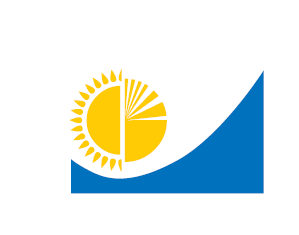 Перевод ведения акимами сельских округов похозяйственного учета на электронный формат
16
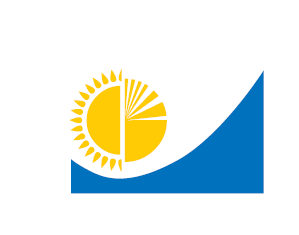 Синхронизация системы госпланирования с госстатистикой
Дорожная карта по обеспечению синхронизации Системы государственного планирования с государственной статистикой  Рабочий орган – МЭБП и АС
МЭБП определил перечень документов СГП, которые    должны мониториться (75)
Определен перечень индикаторов, достижение которых необходимо мониторить (725)
на 10 февраля 2014 года 13 госорганов из 21 согласовали и утвердили свои методики
17
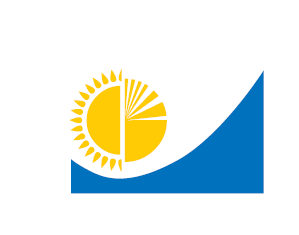 Согласование форм административного учета госорганов
Агентством разработано 6 критериев для согласования:
достоверность данных
 применяемость данных
 осуществление обработки данных
- наличие согласования формы с Агентством
- наличие дублирования с другими данными
- сложность заполнения формы
На 10 февраля 2014 года всего внесено в Агентство 
1344 формы 22 ЦГО и МИО, из них:
- согласовано 690 (51%)
- рекомендовано к сокращению и сокращено госорганами 478 (36%)
- на  стадии согласования 176 (13%)
18
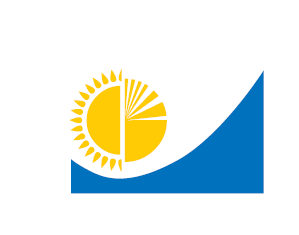 Методика определения ежегодных рейтингов регионов
Осуществлен пересмотр перечня показателей рейтинга по социально-экономическому развитию регионов:
собраны предложения заинтересованных ЦГО и МИО

  проведены рабочие совещания по их обсуждению

-  по итогам совещаний пересмотрен перечень показателей
В результате перечень показателей рейтинга сокращен вдвое                                     с 47 до 24 и согласован с АП
19
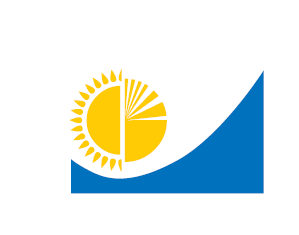 Система менеджмента качества Агентства
Проведено подтверждение соответствия стандартам ИСО 9001
Агентство
Территориальные органы статистики
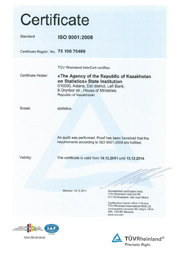 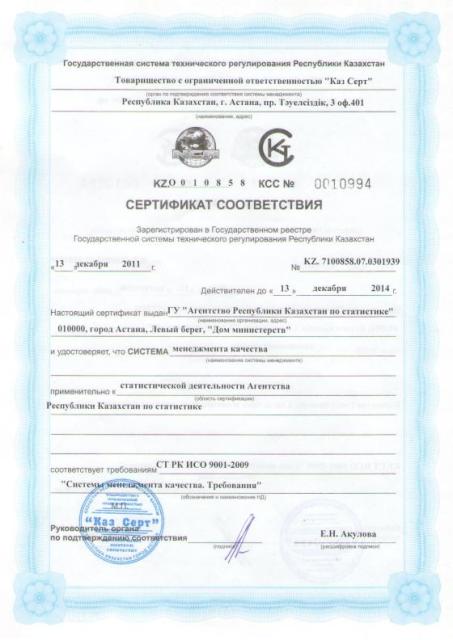 Получено подтверждение ИСО 9001:2008  и СТ РК ИСО 9001-2009
Получено подтверждение 
CТ РК ИСО 9001-2009
20
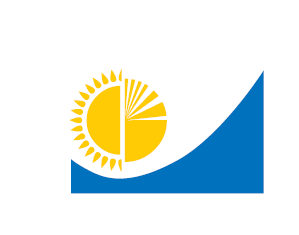 Задачи Агентства на 2014 год
продолжить работу по реализации проекта КАЗСТАТ совместно со Всемирным Банком и консорциумом зарубежных партнеров и заинтересованными госоргонами РК

 продолжить совершенствование Системы Национальных Счетов

 разработать 7 новых и пересмотреть 8 существующих методик в различных отраслях статистики с учетом международных стандартов, в том числе по статистике «зеленой» экономики

 обеспечить функционирование на должном уровне ИИС                         «Е-статистика» и всех его  компонентов
21
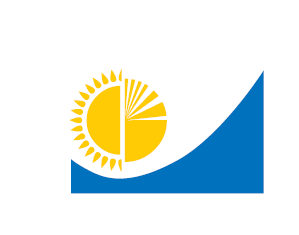 Задачи Агентства на 2014 год
продолжить работу по интеграции с информационными системами других госорганов

 увеличить количество отчетов, принимаемых в он-лайн режиме 

 пересмотреть с участием заинтересованных ГО и респондентов общегосударственные и ведомственные статформы с целью дальнейшей их оптимизации на 2015 год и снижения нагрузки на респондентов

 продолжить политику открытости и доступности статистики
22
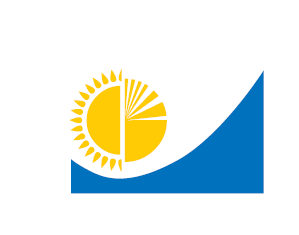 Агентство Республики Казахстан по статистике
БЛАГОДАРЮ ЗА

ВНИМАНИЕ!